Adverbs
Level 2
[Speaker Notes: http://www.wavsource.com/ tons of wav files]
What Is An Adverb?
An ADVERB is a word that modifies (modificacion de verbo) a verb. It tells how, when, where, and to what extent.
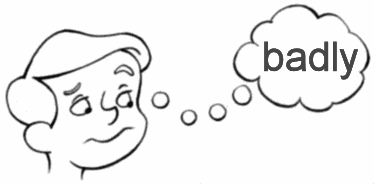 If I don’t pay attention to these notes, my grade will fare…
[Speaker Notes: http://myword.info/sendword.php?adverb_1]
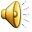 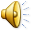 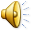 When to Use Adverbs
Adverbs that tell how end with the letters –ly.
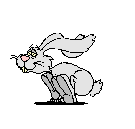 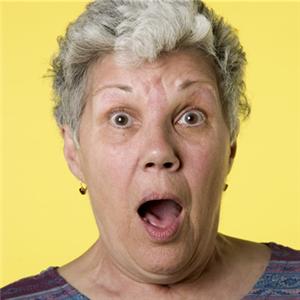 Some examples are:
Fearfully

Quickly

Carefully

Slowly
Swiftly

Kindly

Completely

Perfectly
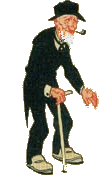 [Speaker Notes: http://madsenworld.dk/anigif/animals.htm    contains a lot of animated animal .gif files
http://www.amazing-animations.com/   tons of animated .gif files]
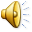 We Can Also Use Them To Compare!
Some adverbs compare two or more actions.
Add –er to compare two actions
ex. slowslower (I am slower than a cougar.)


Add –est to compare three or more actions
ex. slowslowest(A turtle is the slowest animal.)
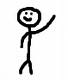 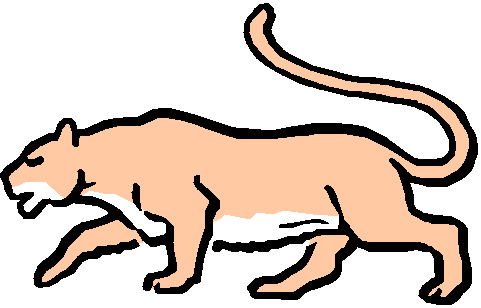 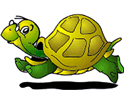 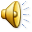 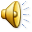 Remember…
If the adverb ends in –ly, use the words more, most, less, or least when comparing
	   ex. The pig runs more slowly than a dog.


   ex. I am the least likely person to become famous.
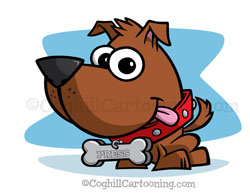 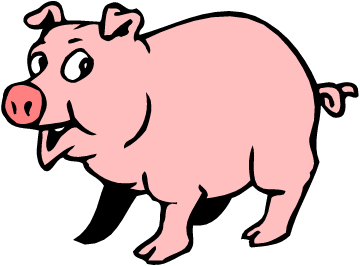 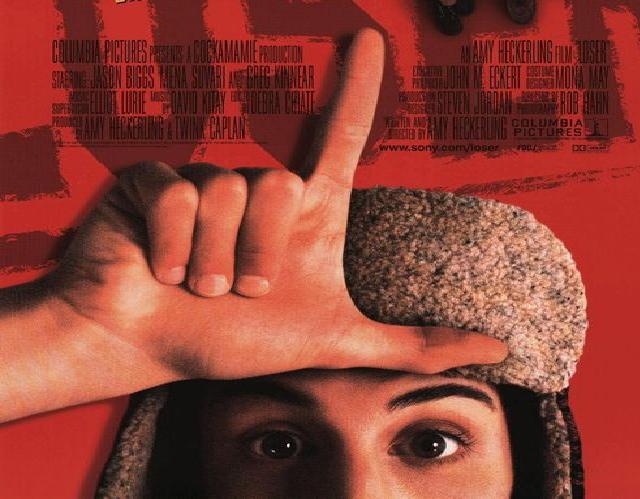 Got It???
Try THIS!
[Speaker Notes: http://myword.info/sendword.php?adverb_1]